ЧеловекОкружающий мир  3 класс
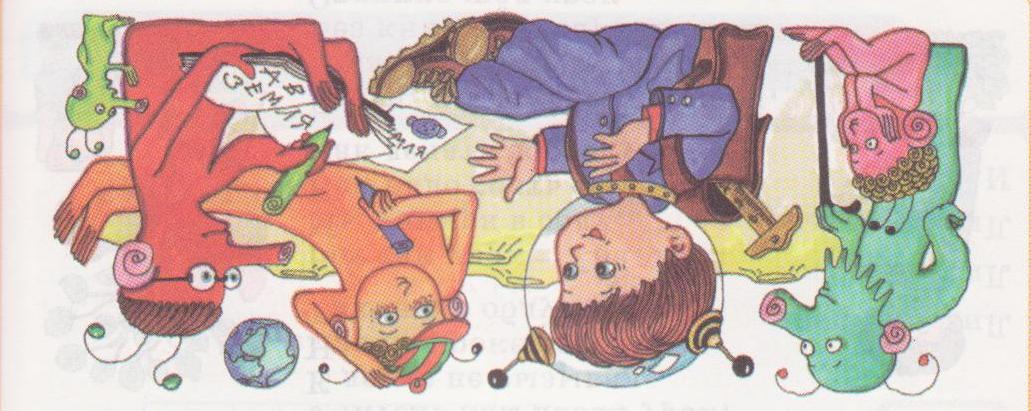 Составитель: Никитина С.Ю., 
учитель начальных классов,
ГОУ СОШ №643, 
  г. Санкт-Петербург
Разгадайте кроссворд:
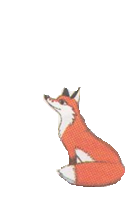 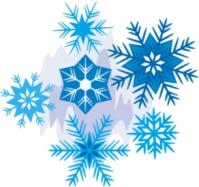 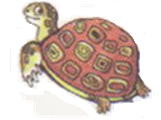 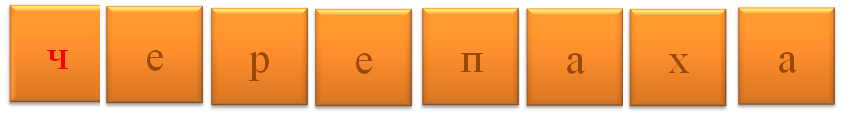 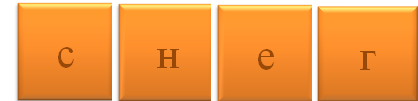 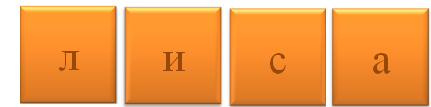 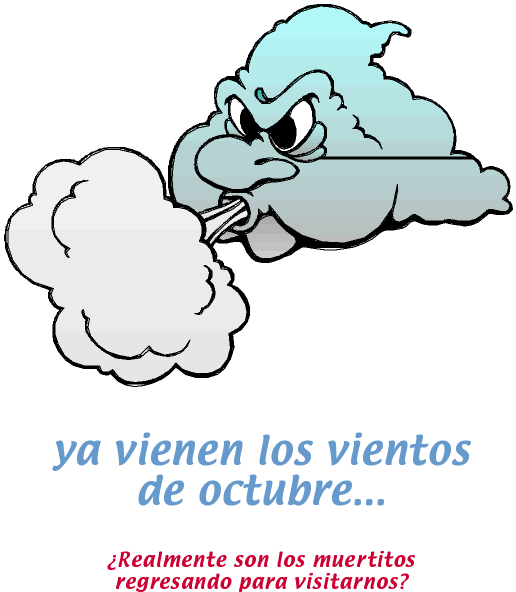 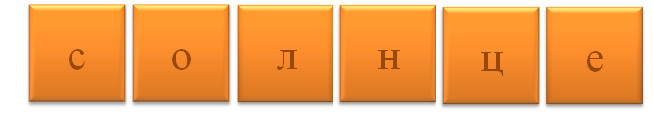 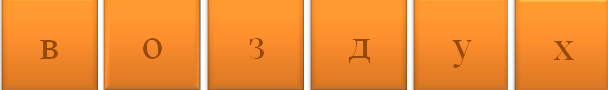 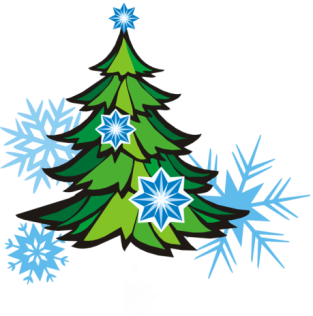 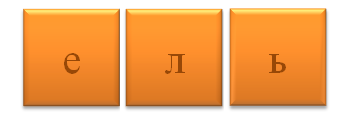 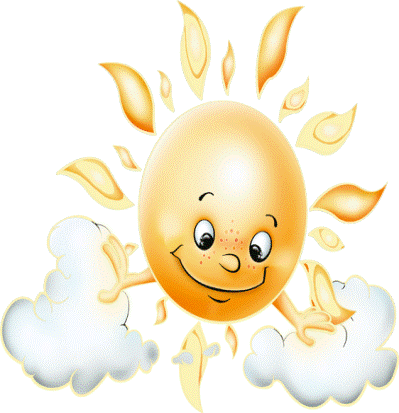 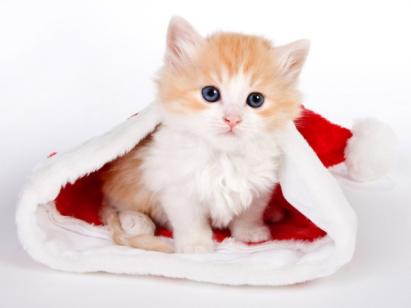 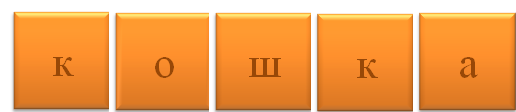 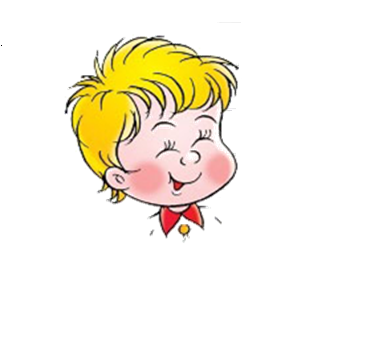 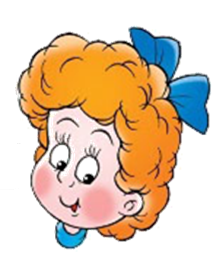 Работа в паре.
Подумайте, чем человек отличается 
от других объектов живой природы?
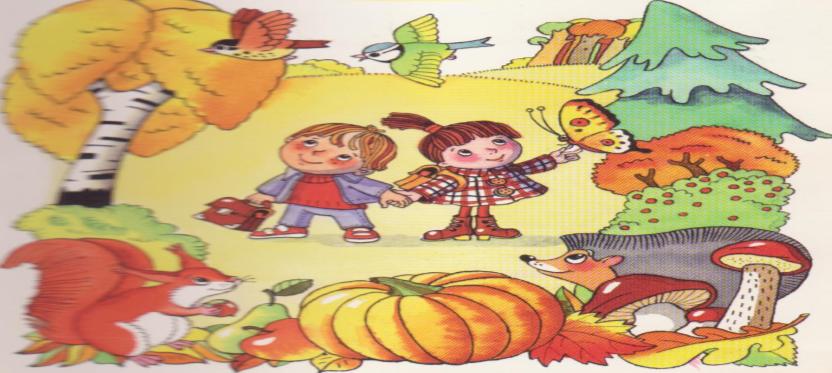 Работа по учебнику.
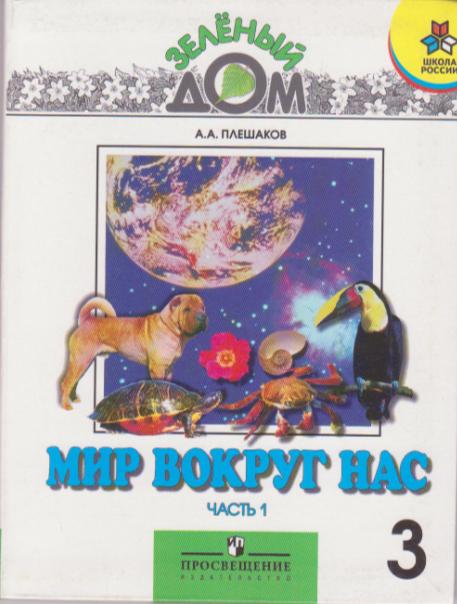 Посмотрите на стр. 10 – 11 учебника и назовите предметы, сделанные человеком.
 А где же у человека находится разум?
Внутренний мир
человека
знания,
мышление
воображение,
мечты
характер
память
чувства,
восприятие
Чем отличаются объекты на рисунках? С помощью какого органа чувств вы это определили?
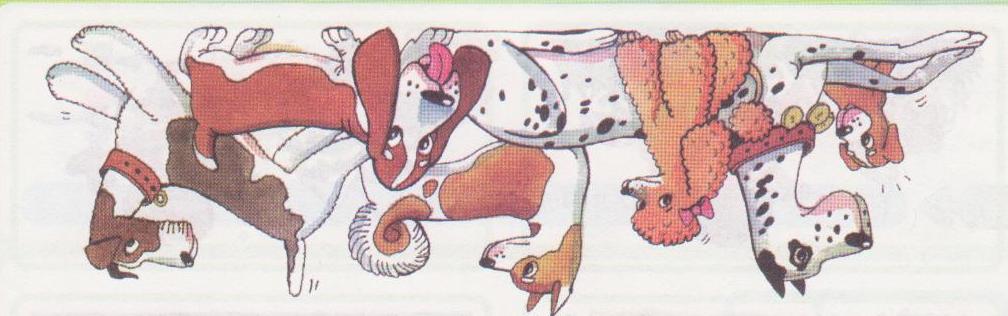 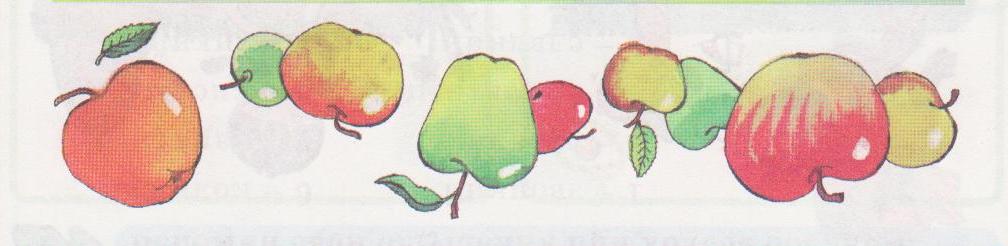 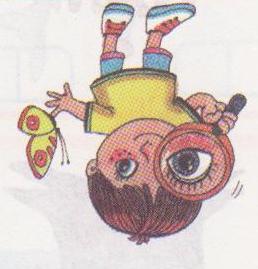 Попробуй услышать нарисованных насекомых: муху, комара, шмеля. Какой орган чувств вы использовали?
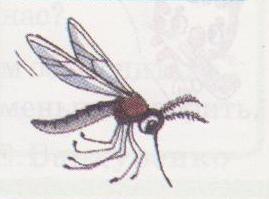 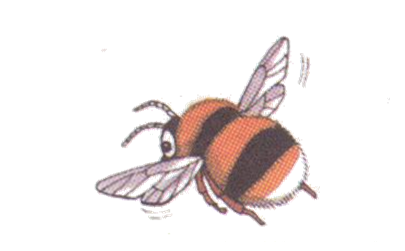 комар
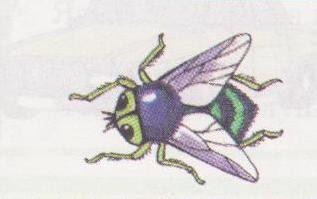 шмель
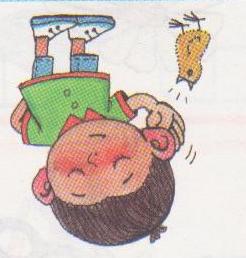 муха
Вспомни свои ощущения при ходьбе босиком по скошенному лугу, по песчаному пляжу, по снегу, по свежей травке. Какой орган чувств помог вам ответить на вопросы?
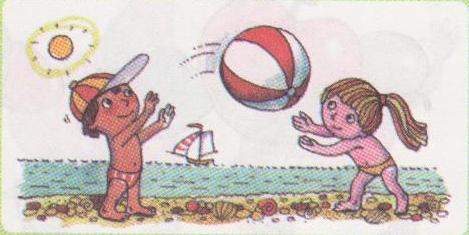 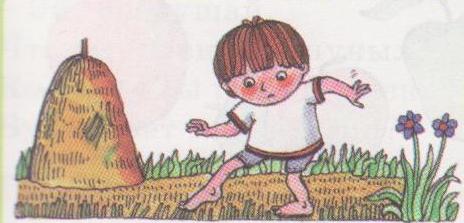 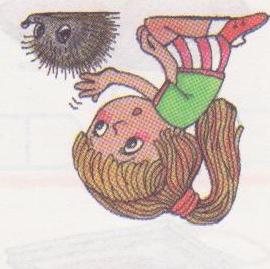 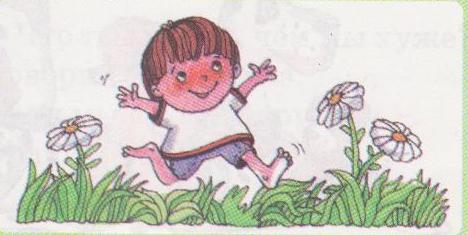 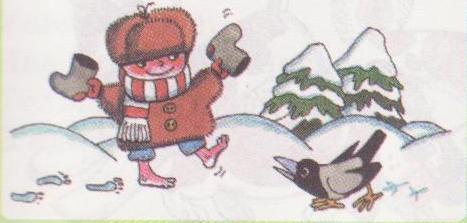 Расскажи о вкусе этих плодов.
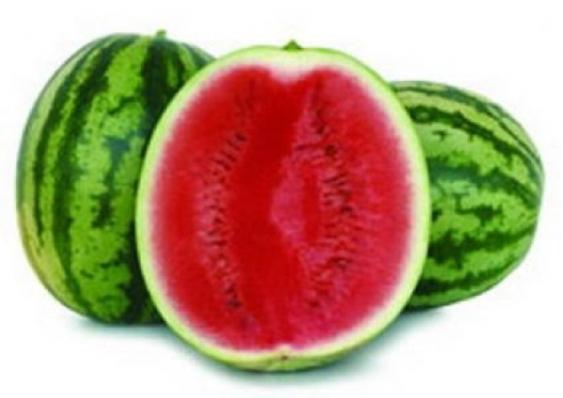 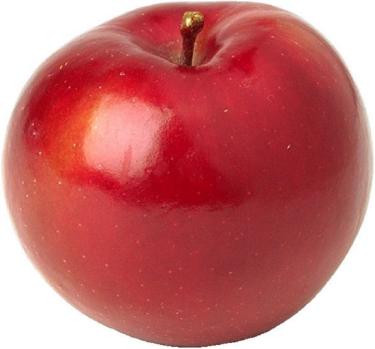 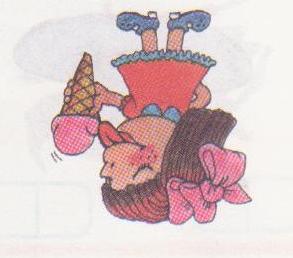 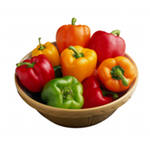 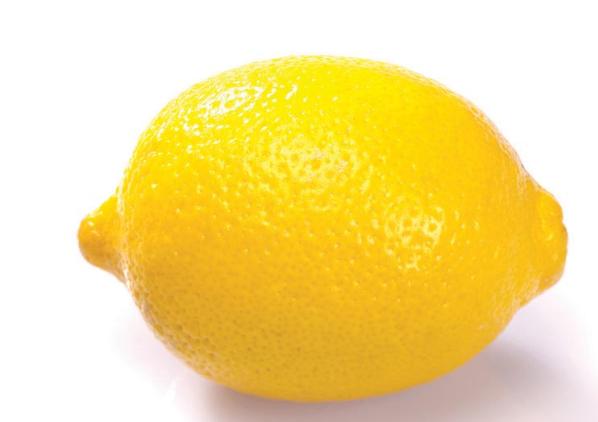